音樂科網上學習資源
第二學習階段（高小）適用
你喜歡動物嗎？讓我們一齊來欣賞   與動物有關的音樂吧！
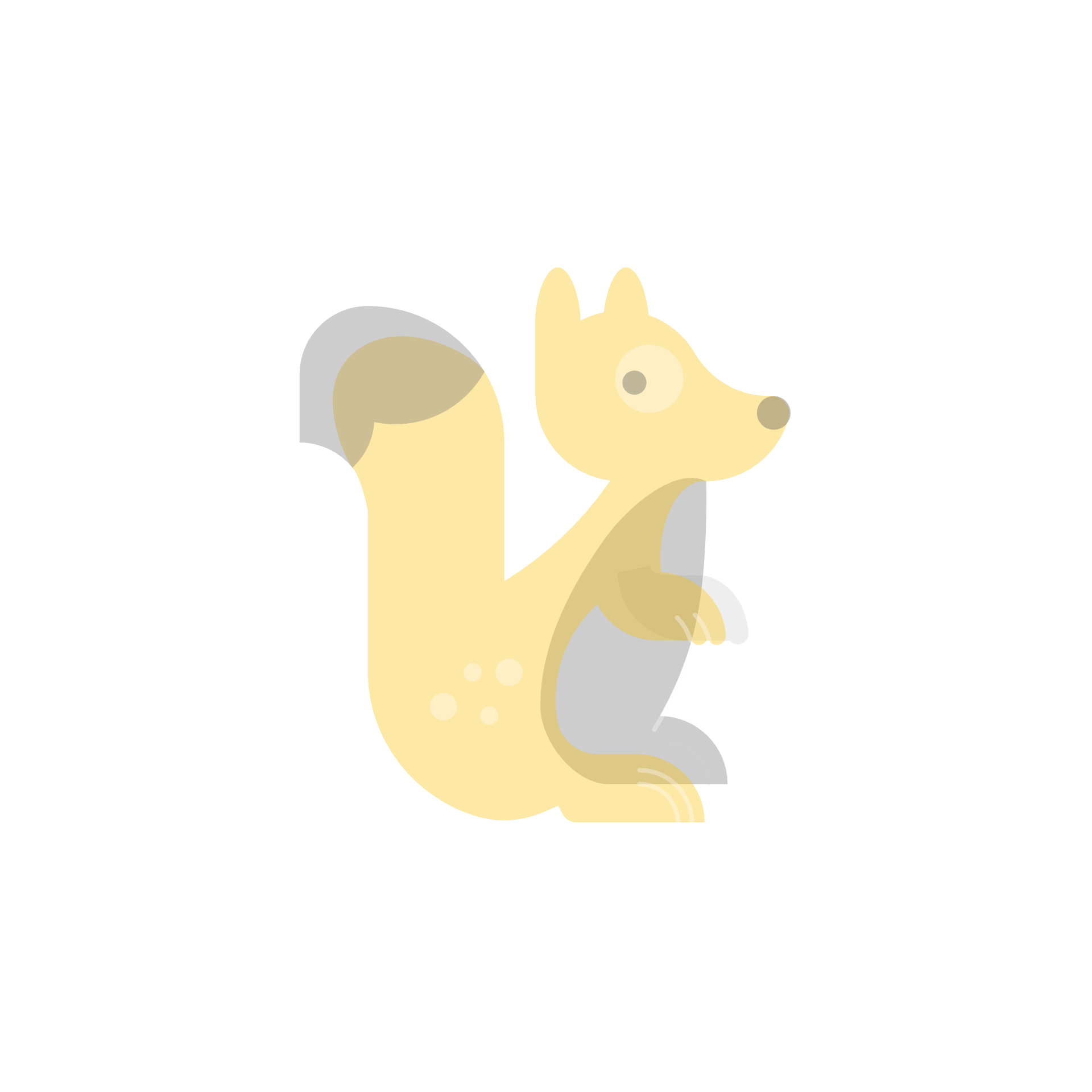 教育局 課程發展處
藝術教育組
2022 年 3 月
1
活動一：認識以動物為題材的樂曲
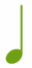 你知道有不少樂曲，都是以動物作為題材的嗎？
        
	請掃描右方二維碼       



	或瀏覽以下網址，認識與動物相關的樂曲。
      	https://www.hkphil.org/f/concert/22422/j9w32b-carnival-web2.pdf
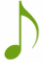 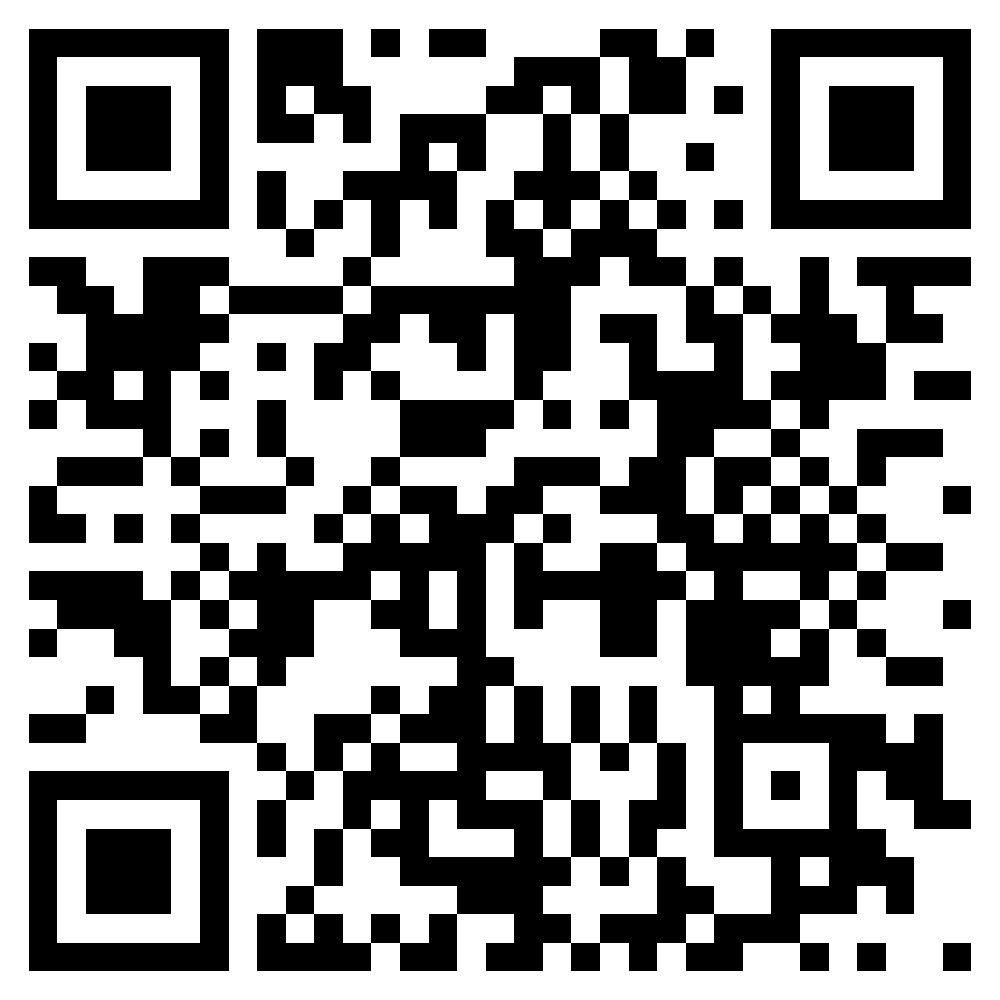 你還想到其他以動物為題材
的樂曲嗎？
2
活動二：認識樂曲《動物嘉年華》
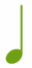 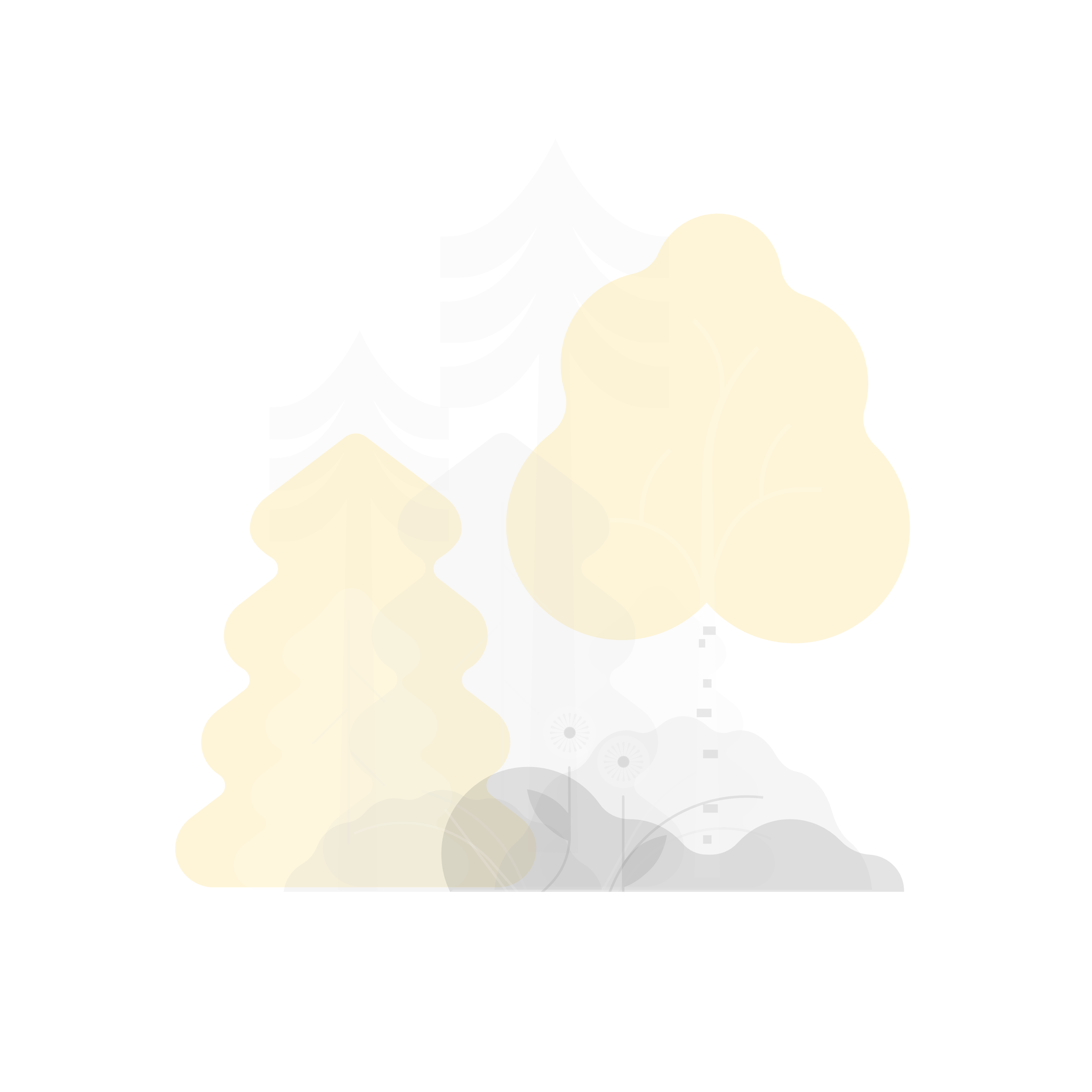 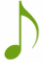 請於網上搜尋有關樂曲《動物嘉年華》的背景，並回答以下問題：

誰創作這首樂曲？                                             
樂曲在哪一年寫成？				    你可掃描下方二維碼	
為何作曲家會創作這首樂曲？
樂曲由多少個樂章組成？
各樂章的名稱是甚麼？
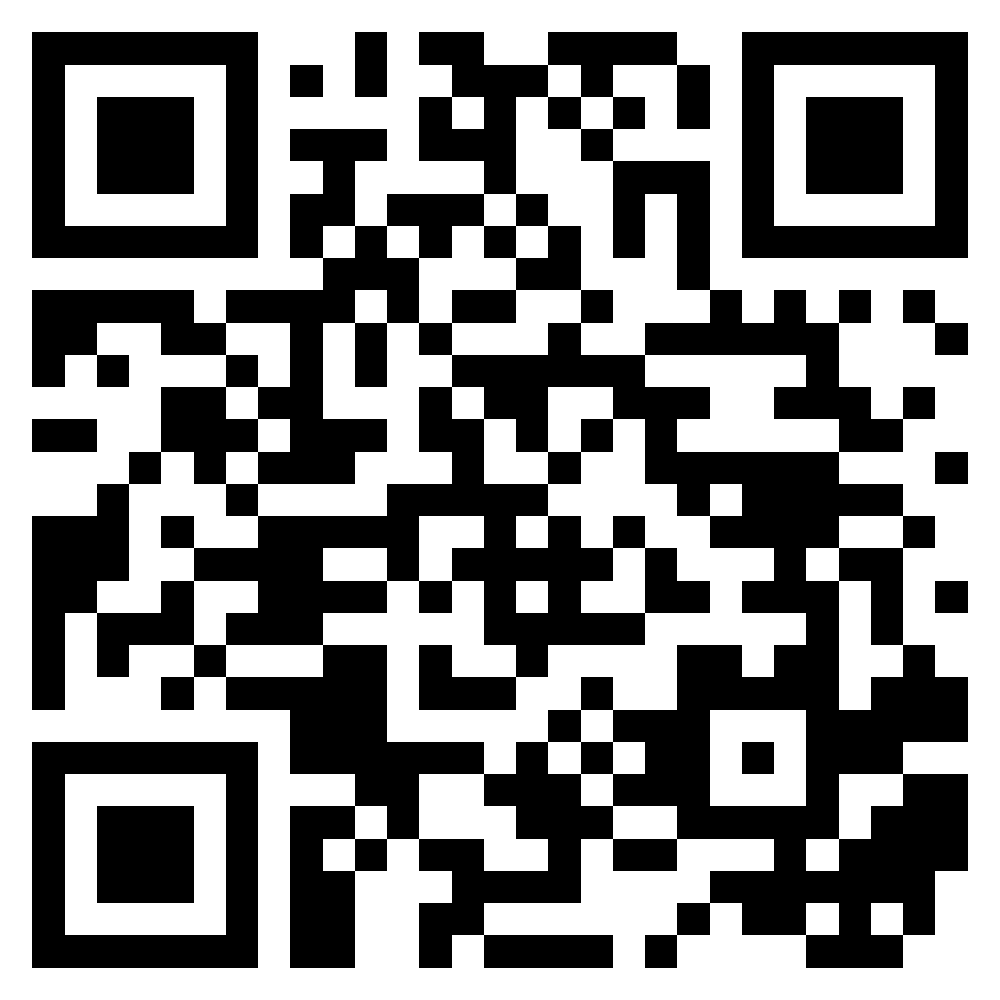 或瀏覽以下網址，參考樂曲的相關資料。
https://studentmatinee.artsfestival.org/tc
3
活動三：聆聽《動物嘉年華》：序曲及獅子進行曲
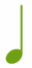 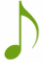 請回答以下問題。 (可選多於一個答案）
1. 你會怎樣描述樂曲的音樂氣氛？
     a. 精神抖擻	b. 莊嚴	c. 憂傷		d. 其他（參考附錄一）
2. 樂曲的速度是甚麼？
     a. 慢板（Adagio）b. 稍慢板（Adagietto）   c. 行板（Andante）   d. 快板（Allegro）
3. 樂曲的力度是甚麼？
     a.  強（ f  ）     	 b. 弱（p）     	c. 極強（ff ）	d. 極弱（ pp）
4. 當你聽到鋼琴彈奏渾厚低沉的旋律句時，你會聯想到獅子正在做甚麼？
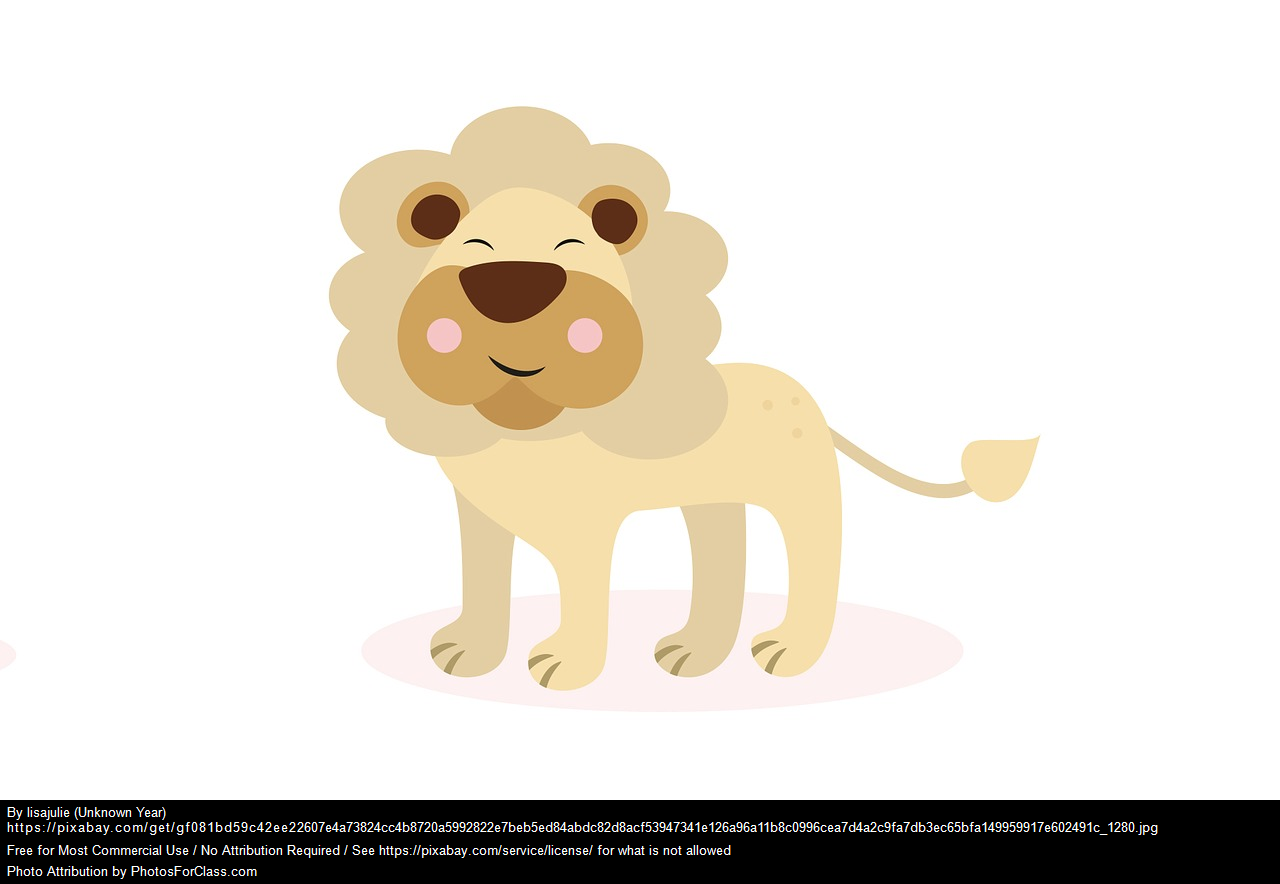 「序曲及獅子進行曲」給人莊嚴，以及精神抖擻的氣氛。樂曲以輕快的速度，配合鋼琴和弦樂器合奏，以很強的力度奏出旋律，表現了獅子威風凜凜的神態。樂章中段，鋼琴彈奏渾厚低沉的旋律句，代表獅子威猛的咆哮聲。
4
活動三：聆聽《動物嘉年華》：天鵝
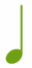 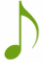 請回答以下問題 。(可選多於一個答案）
1. 你會怎樣描述樂曲的音樂氣氛？
     a. 平 靜	  b. 熱鬧	 c. 輕鬆	   d. 其他（參考附錄一）
2. 演奏樂曲的樂器是甚麼？
     a. 鋼琴	   b. 小號	 c. 大提琴	   d. 雙簧管
3. 樂曲的速度是甚麼？
     a. 快板（Allegro）   b. 急板（Presto）	   c. 稍快板（Allegretto）   d. 慢板（Adagio） 
4. 樂曲的力度是甚麼？
     a. 強（ f  ）    b. 弱（p）	 c. 極強 （ ff ）   d. 極弱（pp）














參考附錄二，描述樂曲的速度、力度、織體、音色、音高等。
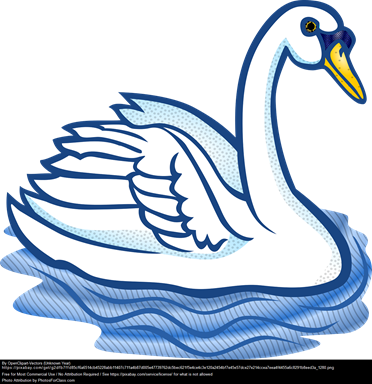 「天鵝」給人平靜悠然的氣氛。樂曲以較慢的速度及較弱的力度演奏。作曲家安排鋼琴及大提琴合奏這樂章。鋼琴溫柔地奏出琶音，再伴隨著大提琴優美的旋律，以描寫天鵝在平靜的湖面上，緩緩地暢游的情景。
5
活動四：你還喜愛《動物嘉年華》哪個樂章？這樂章令你聯想到甚麼情景？試繪畫出來
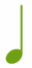 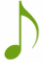 與家人介紹樂曲《動物嘉年華》，以及你喜愛的樂章。


分享你的作品內容與樂曲的關係。
例如：圖畫的內容或顏色運用，與樂章的音樂元素有甚麼關係？
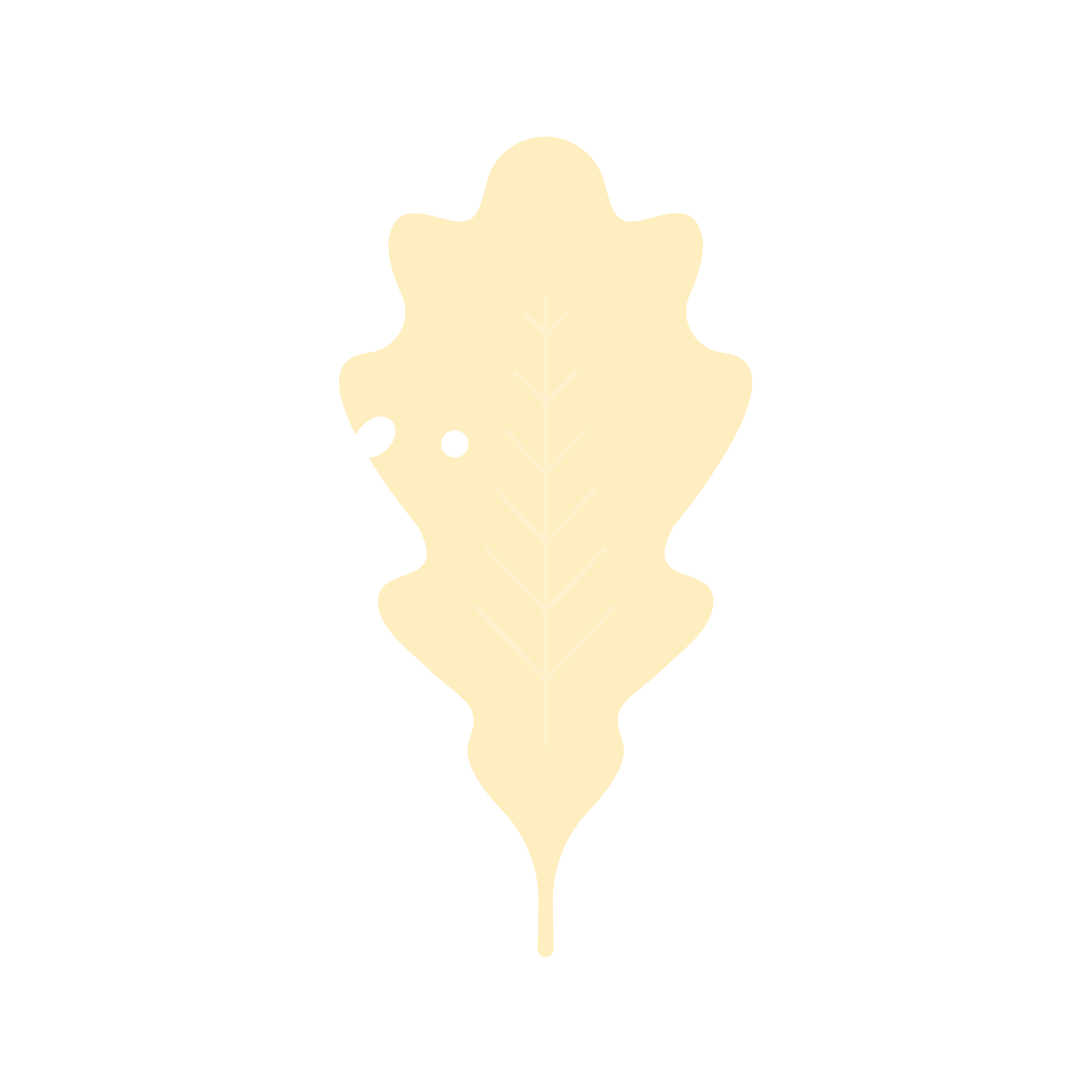 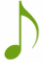 你可掃描下方二維碼
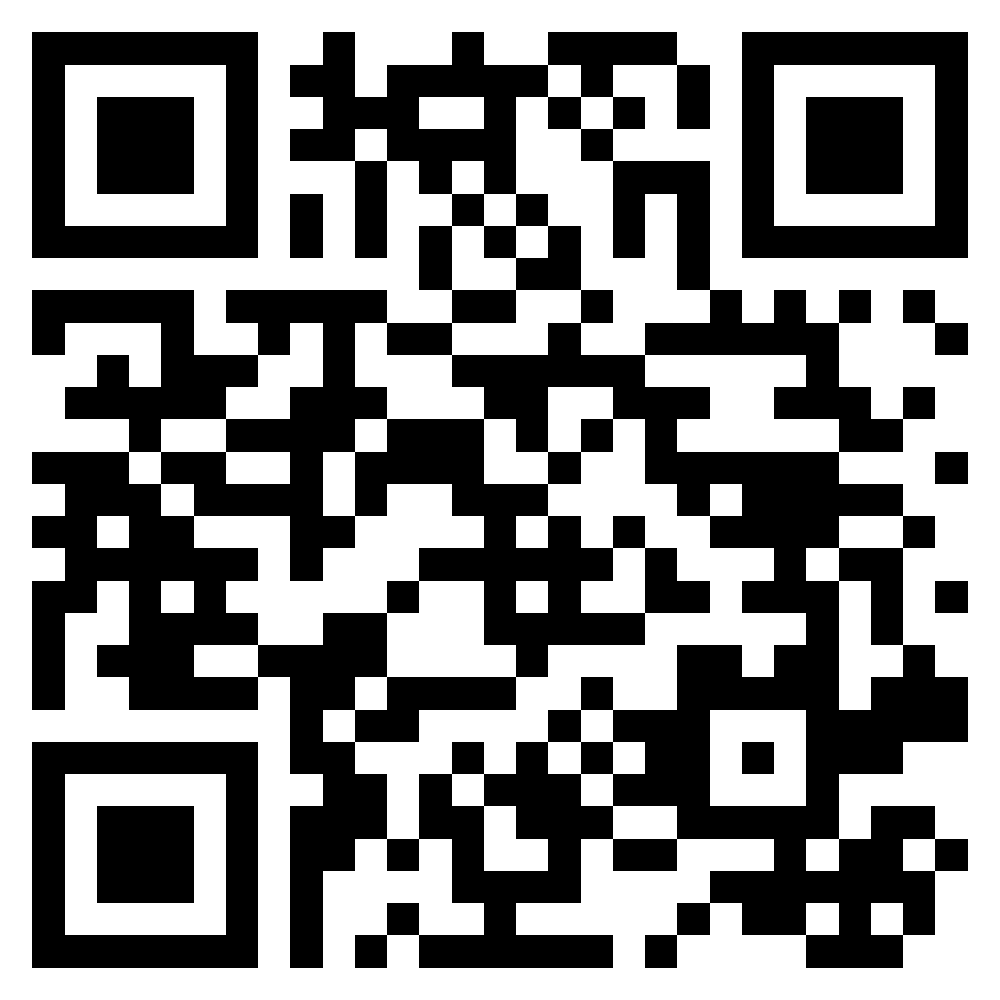 或瀏覽以下網址，根據提示，設計與動物有關的作品。
https://studentmatinee.artsfestival.org/tc/game-1
6
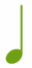 延伸活動：
7
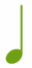 附錄一：有關音樂氣氛詞彙的參考
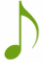 精神抖擻
悠閒
充滿活力
莊嚴
激昂
熱鬧
緊湊
輕鬆
平靜
緊張
沉重
興奮
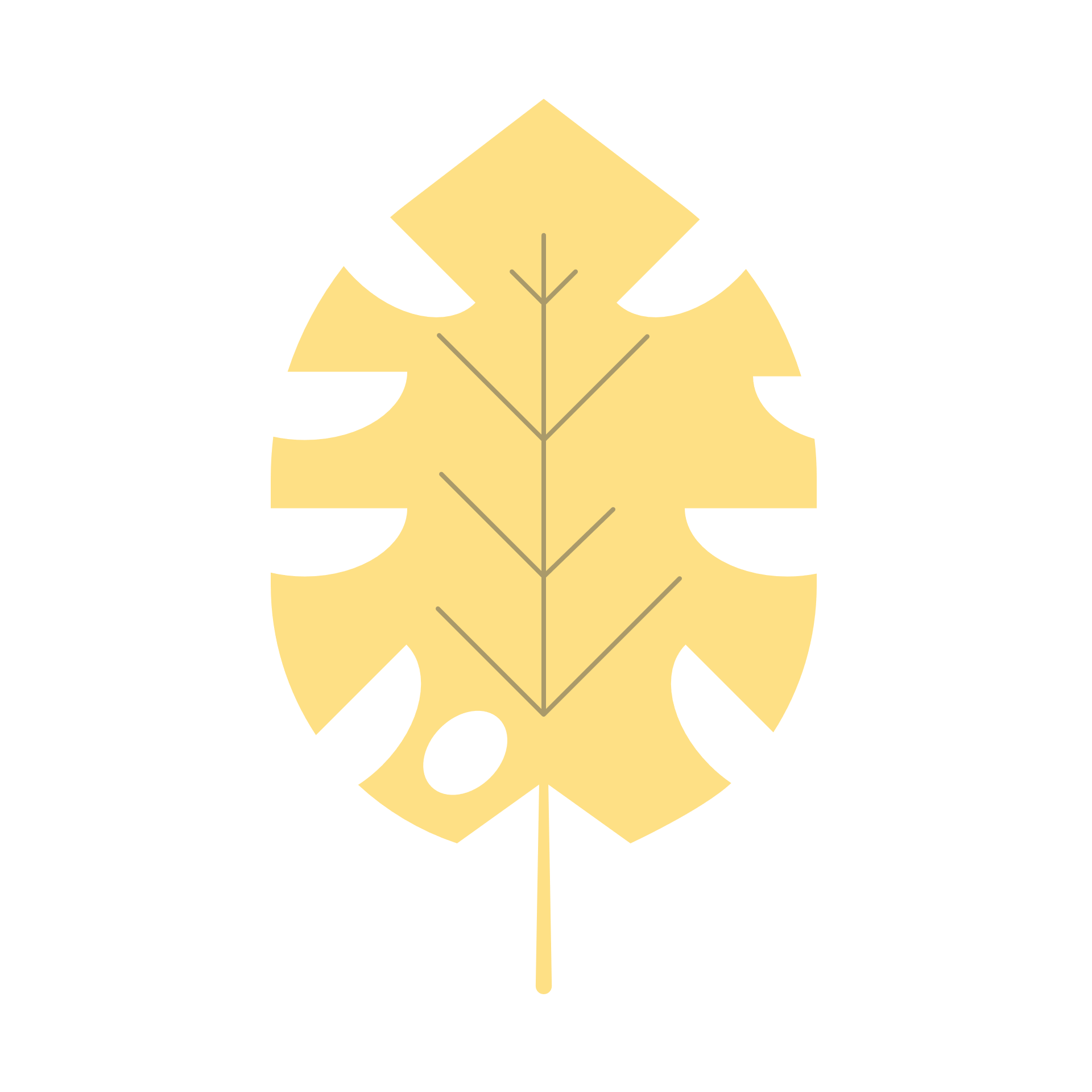 你還想到其他詞彙，
描述樂章的音樂氣氛嗎？
憂傷
8
附錄二：其他與動物相關的樂曲
9
通過欣賞聖桑的《動物嘉年華》及其他與動物有關的樂曲，相信你對作曲家如何運用不同的音樂元素表達意念，以及營造樂曲的氣氛有更多的了解
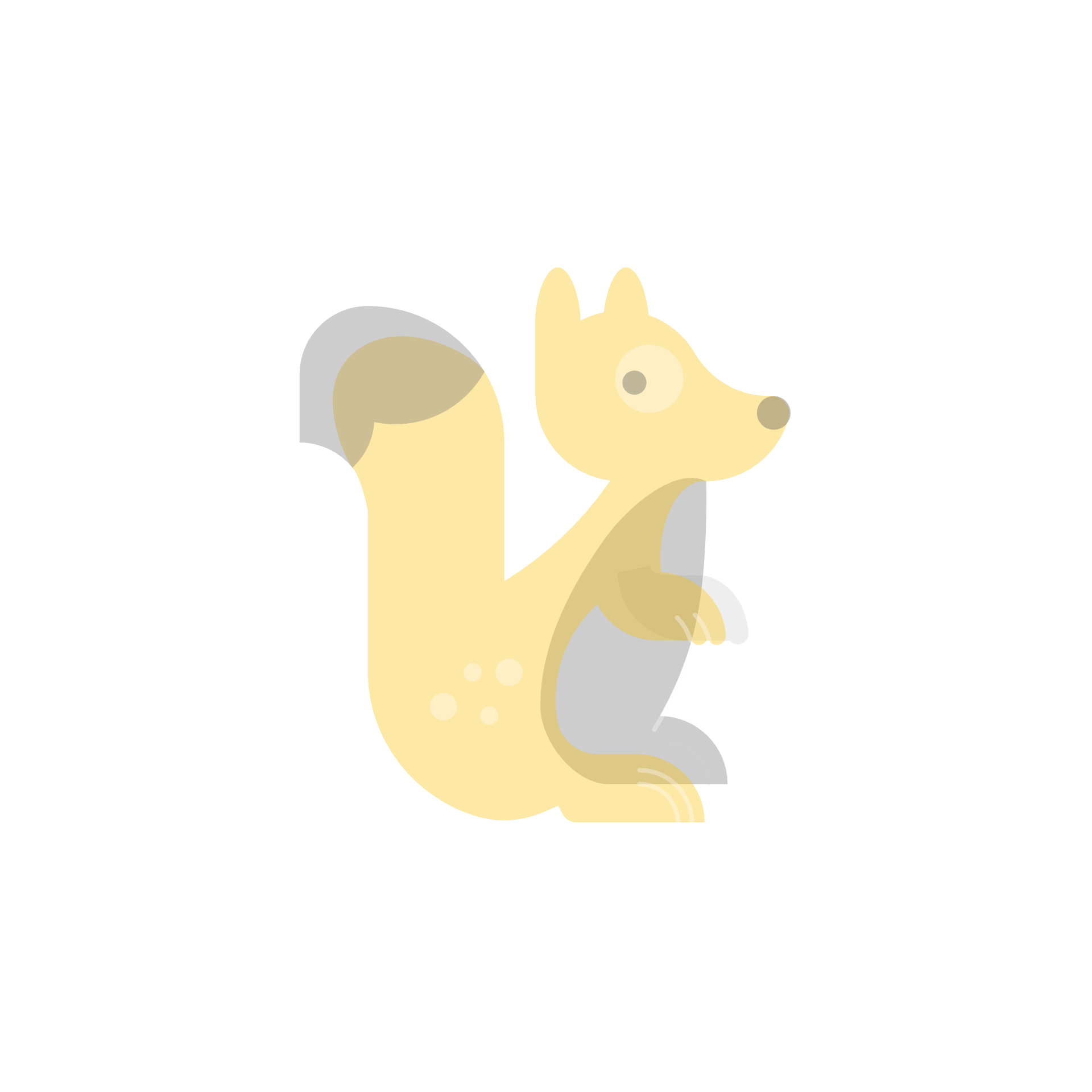 10